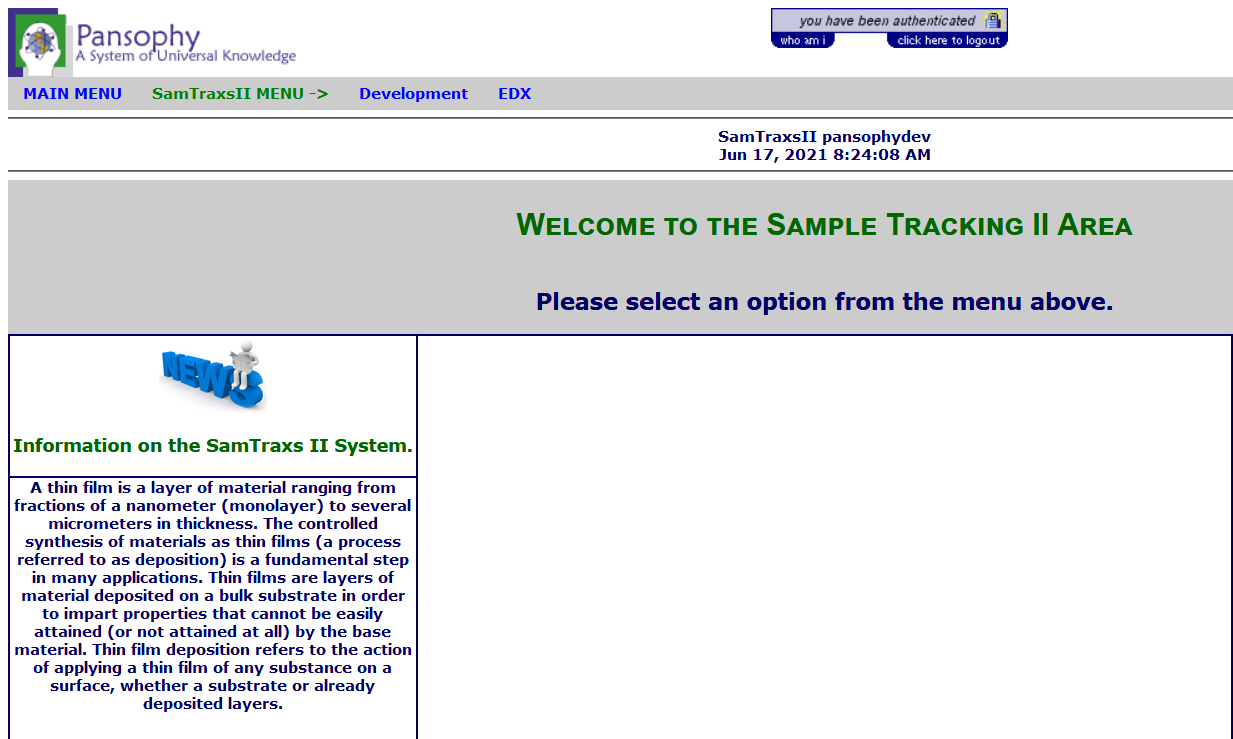 SamTraxs IIPart of the SRF Pansophy Software System
Mentor: Valerie Bookwalter 
Mentee: An Nguyen
Summer 2021
Pristine material (info:  from Jlab, Cu, size..)
Event 1 (electropolish, or EP)
EP will modify surface (info: time, who, EP chemical, process parameters, locations…)
MM-DD-YY
PMA Sample Tracking Interface 1:      History of Sample(s)
Event 2 (EBSD)
EBSD will inspect sample surface and generate experimental data (info: time, who, lab location, jpg, report …)
Sample Cu
Sample X
MM-DD-YY
Event 3 (ECR thin film deposition)
EP
EP
ECR TH deposition will grow a layer of thin film on pristine material (info: time, who, lab loc., thickness, jpg, deposition report …)
EBSD
XPS
MM-DD-YY
Hyber-link Navigation bar which redirect to data report window
ECR Thin-Film deposition
SEM/EDX
Event 4 (EBSD)
EBSD
Each tab is an event located on timeline
MM-DD-YY
EBSD will inspect sample surface and generate experimental data (info: time, who, lab location, jpg, report …)
SIMS
……….
……….
……….
……….
EBSD
TEM
Event N (XXX)
RRR
RRR
Action in Event N will … (info: time, lab, jpg, movie report …)
Tc
FEViewer
SIC
SFEM
Processing XXX
FEViewer
PMA sample tracking system – research workflow demo
Timeline
SamTraxs Event Process List